Freedom In America Part 4
The Tradition of Rights
Part 12: The Progressive Era
https://www.docsoffreedom.org/readings/the-progressive-era
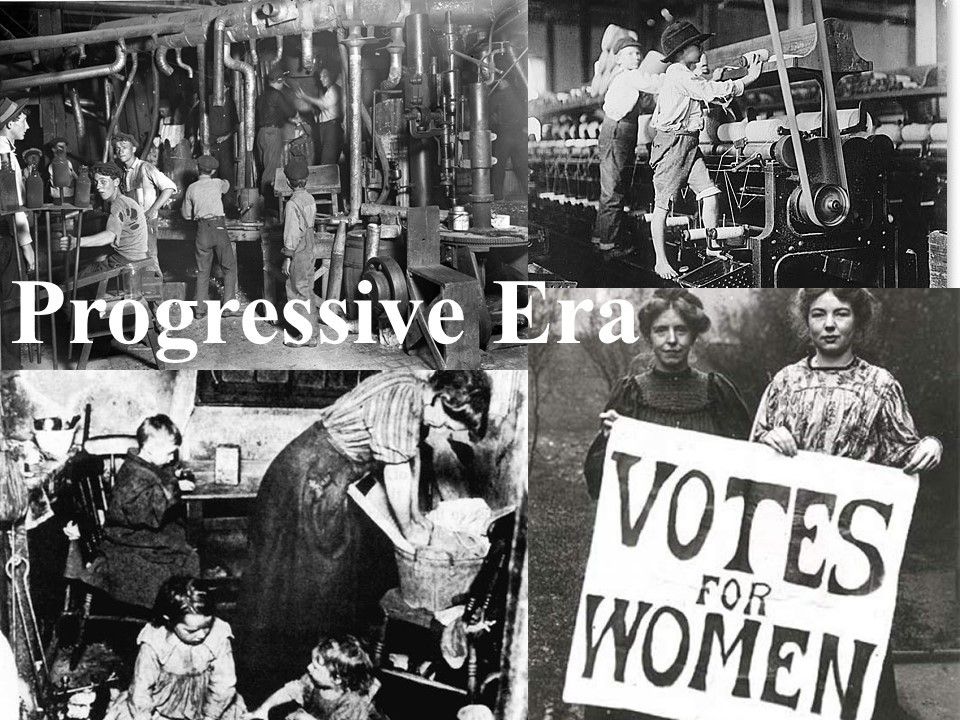 Side Notes: